BRC Science Highlight
Poplar root-associated microbial communities are influenced by soil and plant genotype
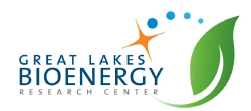 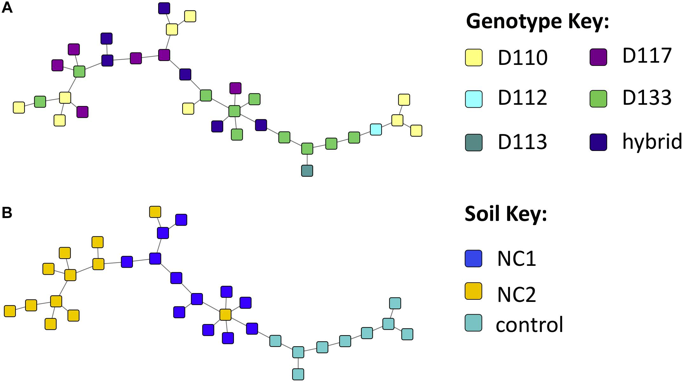 Objective 
In this work, GLBRC scientists and collaborators used bioassay common garden experiments to decouple the effects of plant genotype and soil properties on fungal and bacterial community structure and associations.
Approach  
 Two experiments were conducted. In the first, multiple poplar genotypes were grown in common soils, and in the second, a single poplar genotype was grown in multiple soils from native poplar riparian habitats.
Experiment 1. Maximum Spanning Trees results constructed using the Proportional Similarity metric demonstrate that fungal and bacterial networks are structured more by soil than by genotype. Fungal-bacterial networks from individual seedlings are colored by (A) Genotype and (B) Soil.
Co-association patterns of fungal and bacterial taxa in root tissues were assessed with 16S and ITS datasets.
 Network analysis of root-associated microbe communities was used to determine OTU co-occurrence patterns.
Result/Impacts
GLBRC scientists were able to decouple the effects of plant genotype and soil properties on poplar soil microbial communities.
Soil geographic origin and physiochemical characteristics (texture and calcium concentration) explained most of the measurable variation in fungal and bacterial communities
Network analyses provide a means to integrate disparate datasets for developing hypotheses and providing ecological insights into the structure and function of microbial consortia in the plant microbiome.
Bonito, G., et al. “Fungal-bacterial networks in the Populus rhizobiome are impacted by soil properties and host genotype.” Frontiers in Microbiology 10, 481 (2019), DOI: 10.3389/fmicb.2019.00481
GLBRC May 2019
[Speaker Notes: Notes:
text

Title again:
Text 1-2 sentence summary?]